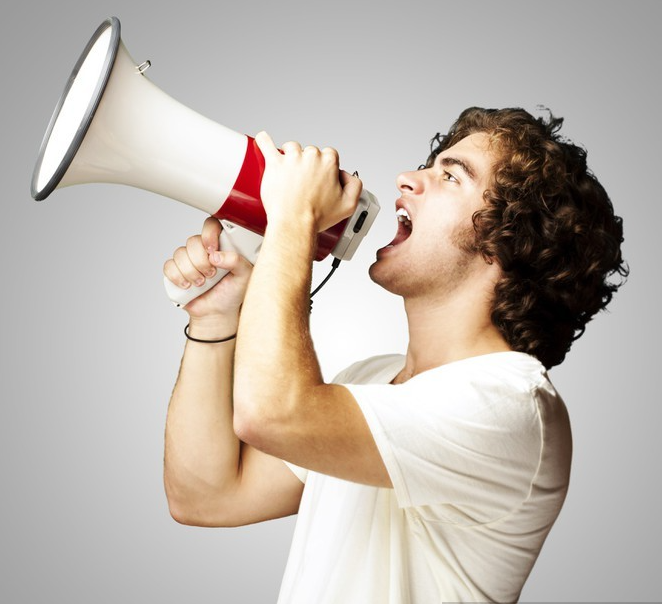 communicatieplan
Vertrekpunt
Doelgroep
Huisstijl 
Infrastructuur 

Informeren
Vragen beantwoorden (IN)
Nieuwskanalen (UIT)

Sensibiliseren/producten
Sfeer en beleving locatie
Campagne vaccinatiebereidheid

Communicatieteam en rolverdeling
Doelgroep
Oudsbergen: ca. 23.500 (fusiegemeente – 8 deelkernen)
Bree: ca 16.000 inwoners (5 deelkernen)
uniforme, neutrale, gelijktijdige communicatie voor iedereen
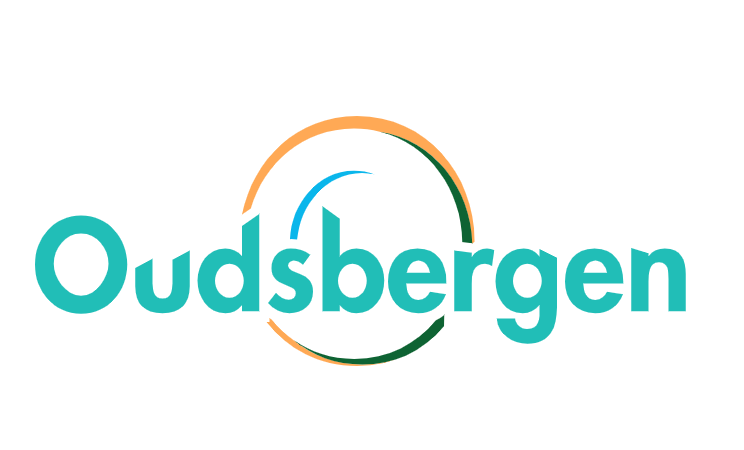 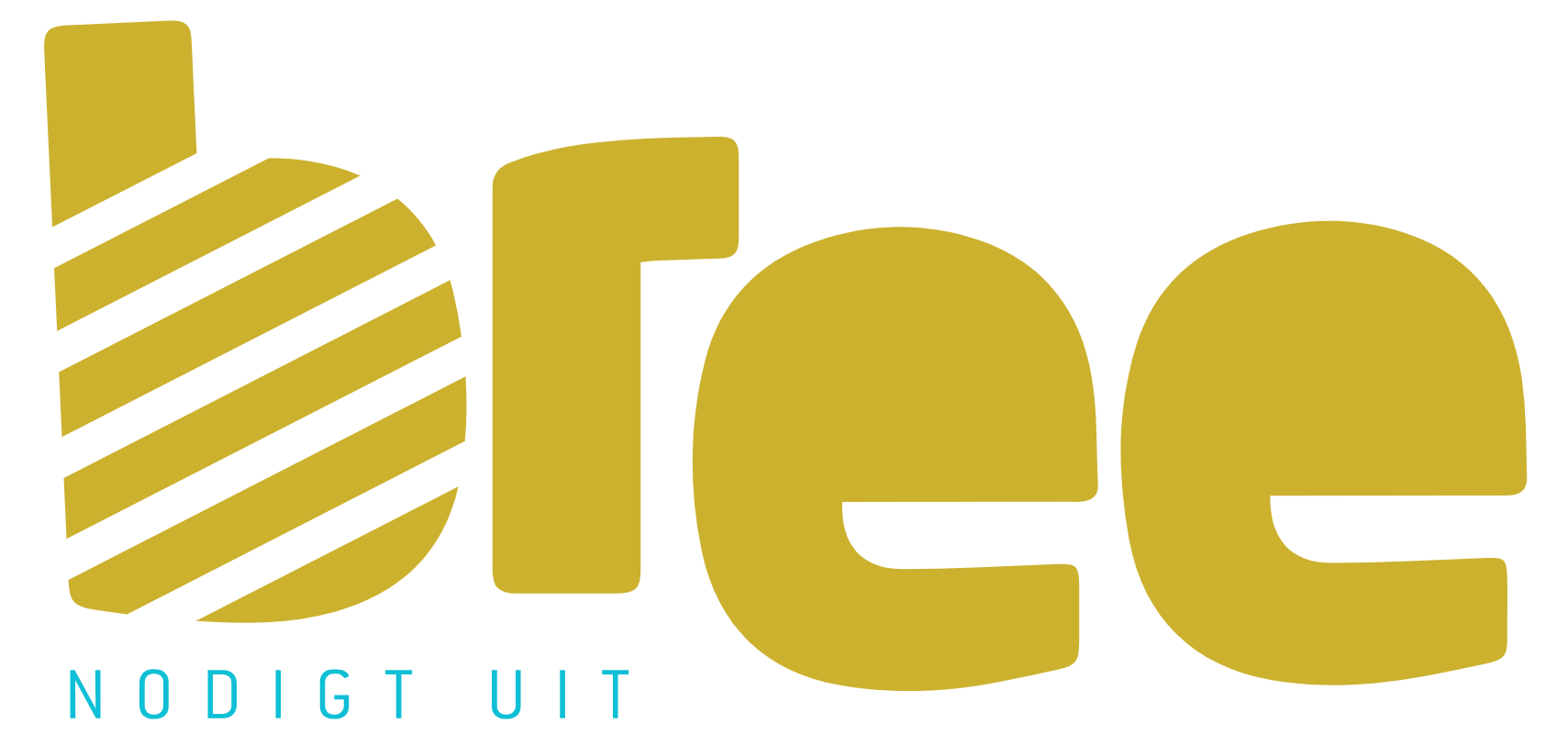 Logo en huisstijl
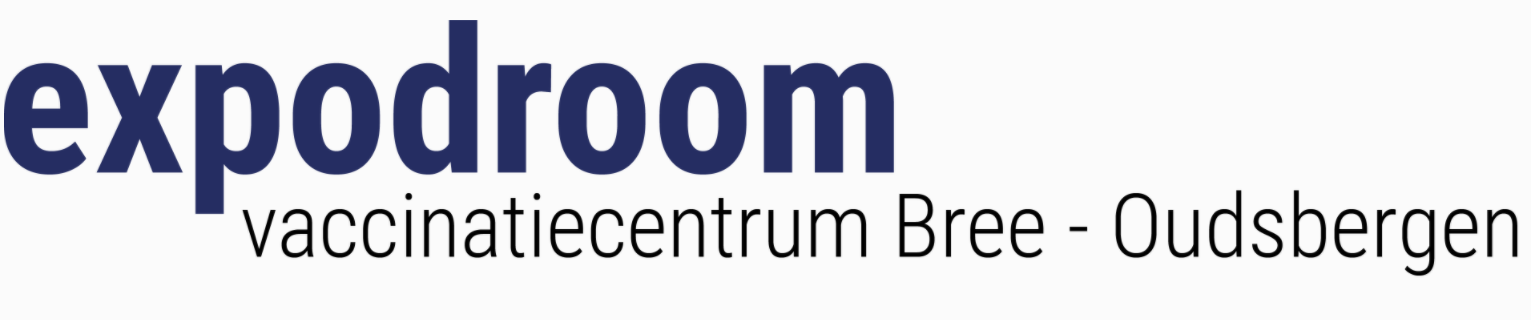 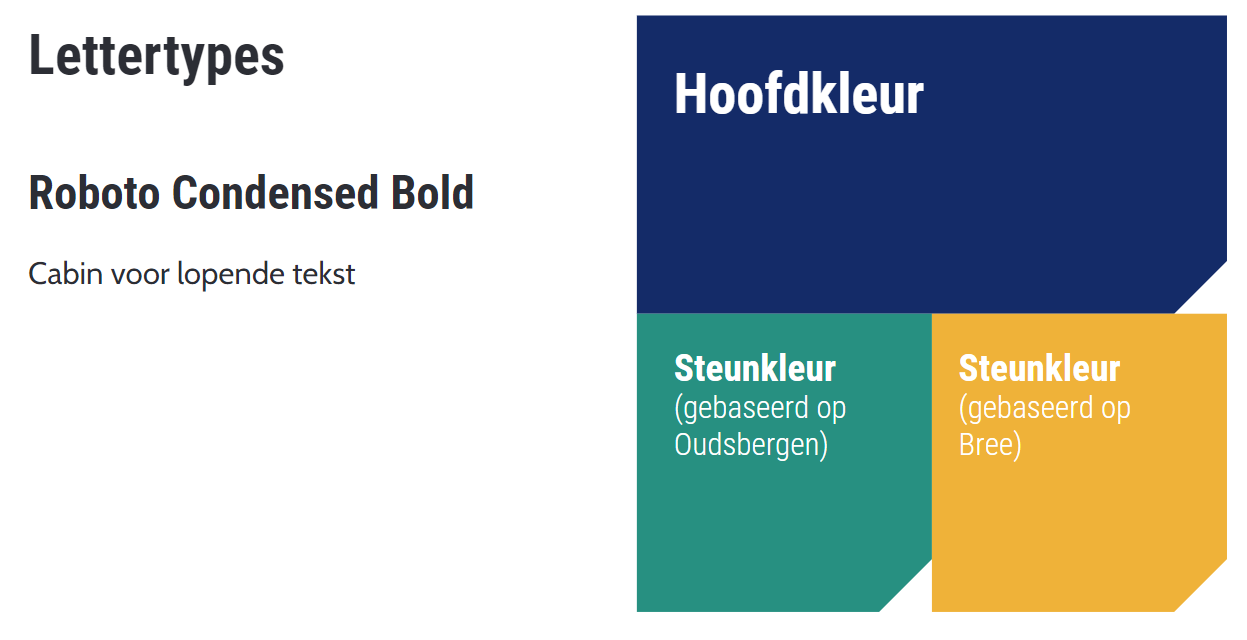 Infrastructuur
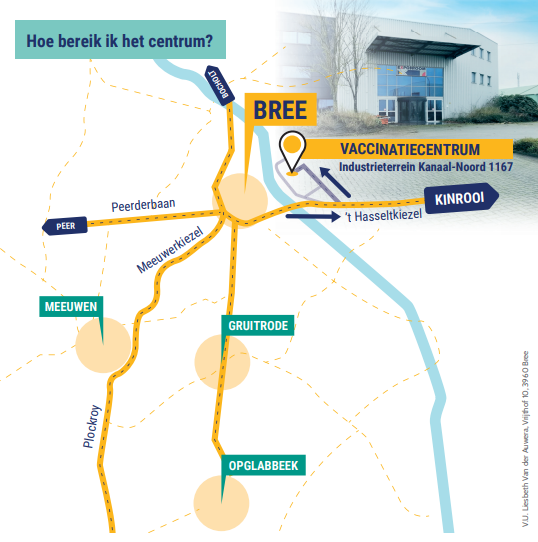 Industrieterrein buiten grote ring van Bree

Leegstaande evenementenhal

Make-over nodig
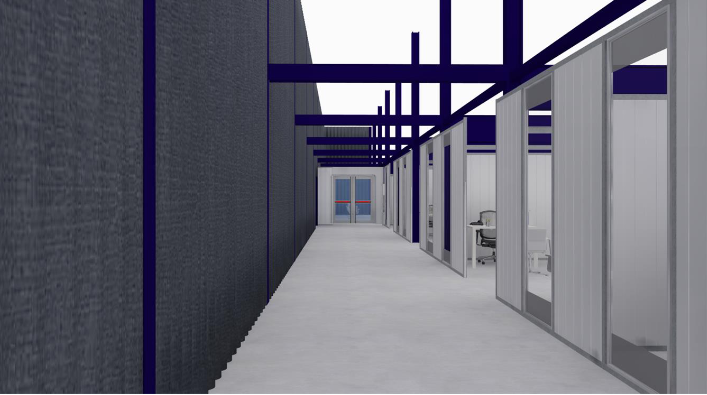 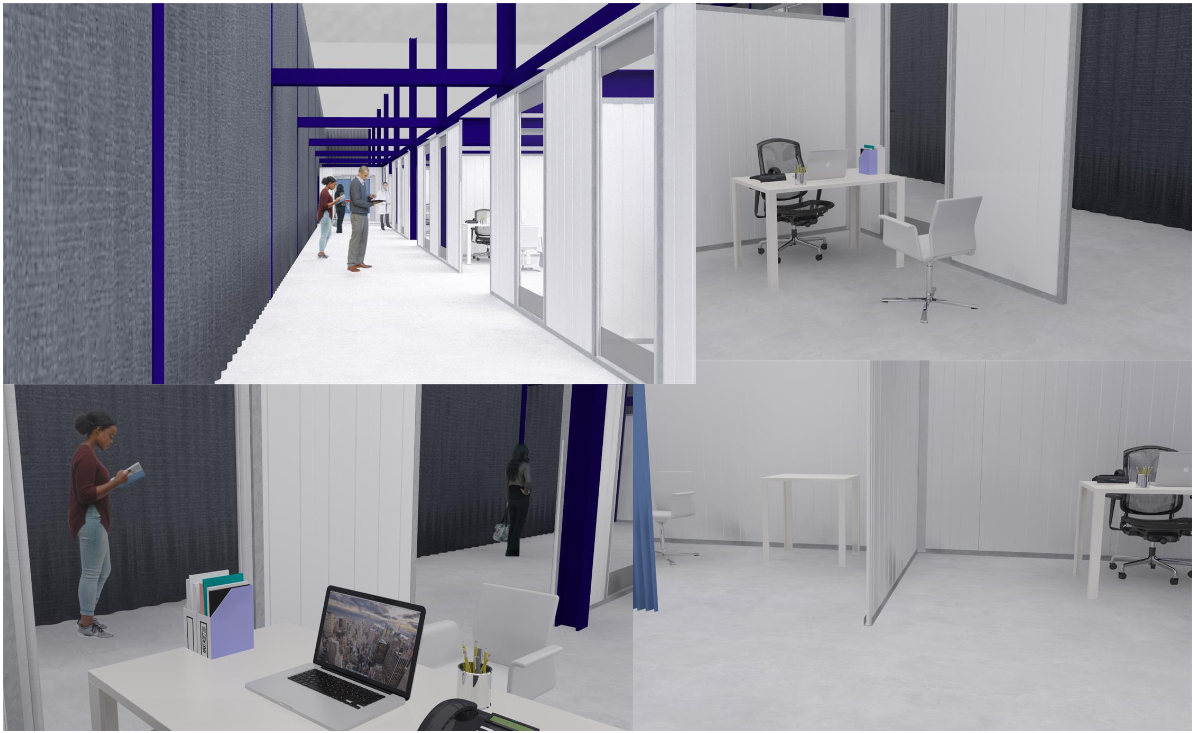 Informeren: vragen beantwoorden (IN)
Bestaande hulplijnen intern
 Onthaal O/B
 Tel
 Mail 
 Facebook en App Oudsbergen
 Facebook, Hoplr en App Bree
 Breezorgt@bree.be

​ Bestaande hulplijnen extern
helplimburgvaccineren.be
laatjevaccineren.be
Nieuw: customer service center per VC?
 Mailbox: vaccinatie@expodroom.be
 Centraal telefoonnummer
 start (OV) : 15/2

 TODO en openstaande vragen
 Openingsuren callcenter
 Startdatum ?
 Bezetting
 Aanpak/opleiding/FAQ
 Social media?


​
Informeren: nieuws publiceren (UIT)
Bestaande kanalen
 website O/B
 Facebook  O/B
​ Stadsmagazine maandelijks B
Infokrant tweewekelijks O
Infomagazine viermaandelijks O
 jaarcontract TVL Oudsbergen
 jaarcontract FM Goud Bree
 App O/B
 Hoplr B
 Intranet O/B

​
Nieuwe kanalen = FOCUS
 Online: vaccinatie.expodroom.be 
 Offline: Huis-aan-huis-bedeling
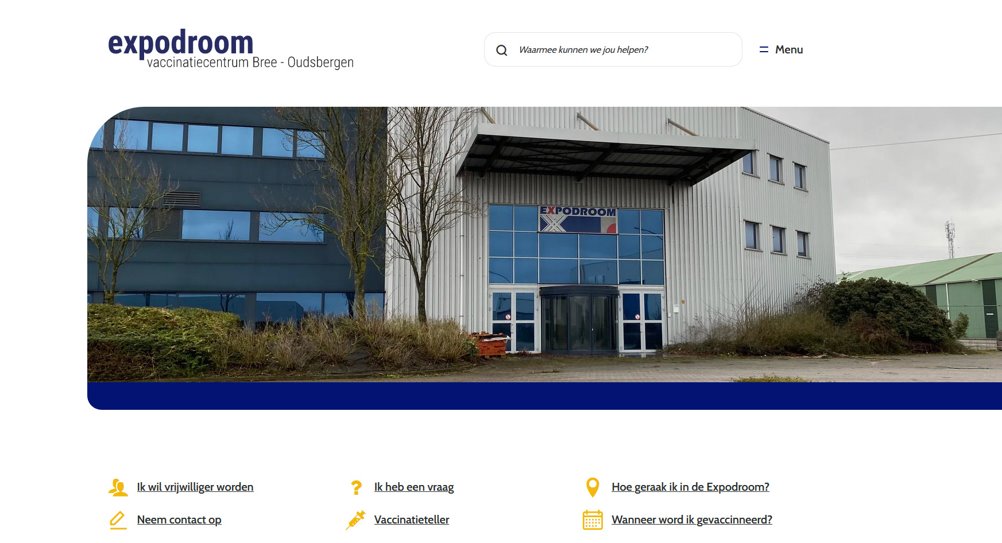 Demo website
www.vaccinatie.expodroom.be (29/1)
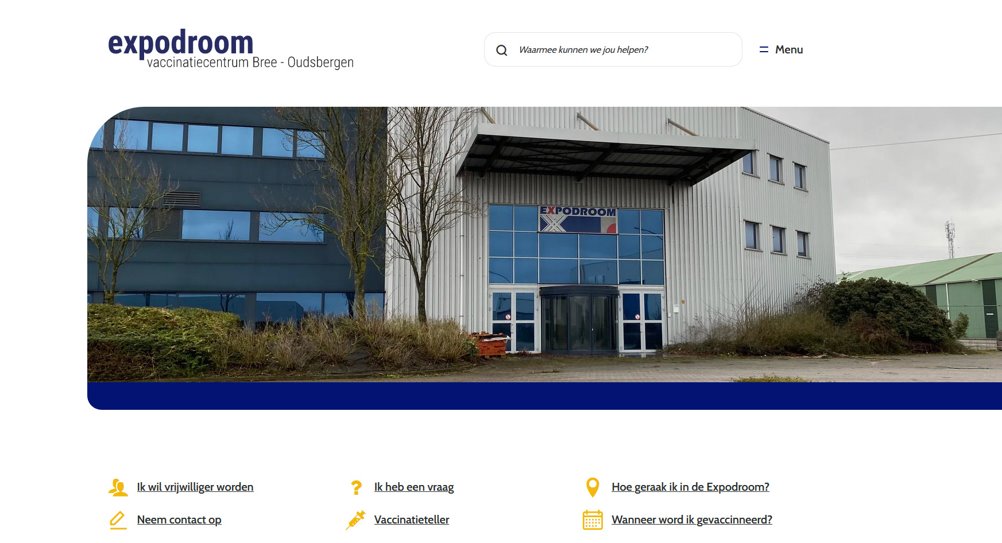 Eerste snelle flyer
Doel
Offline publiek bereiken
Promoten website
Boodschap: “we werken aan VC (ook al is nog niet alle info voorhanden)”
A5 recto verso

Timing brievenbus:
Stadsmagazine/infoblad B/O: week 25 januari
Flyer: week 1 februari
Herhaling ifv update mobiliteitsinfo, concrete timing en contactgegevens
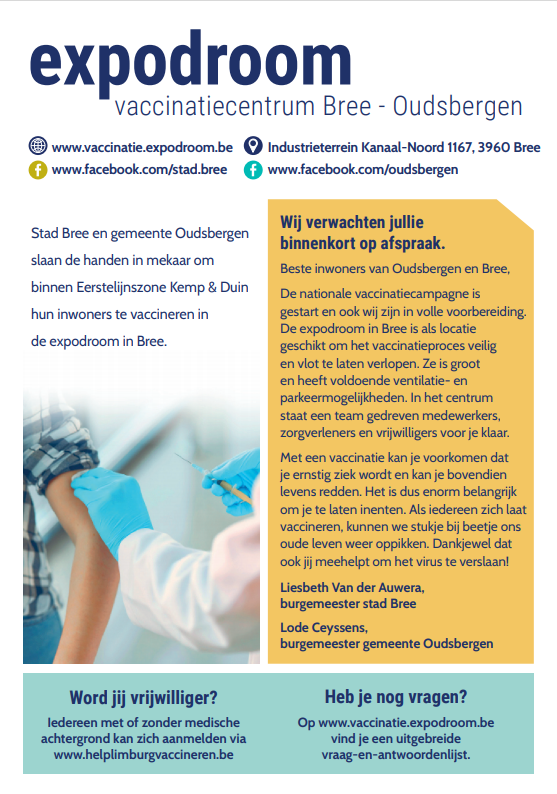 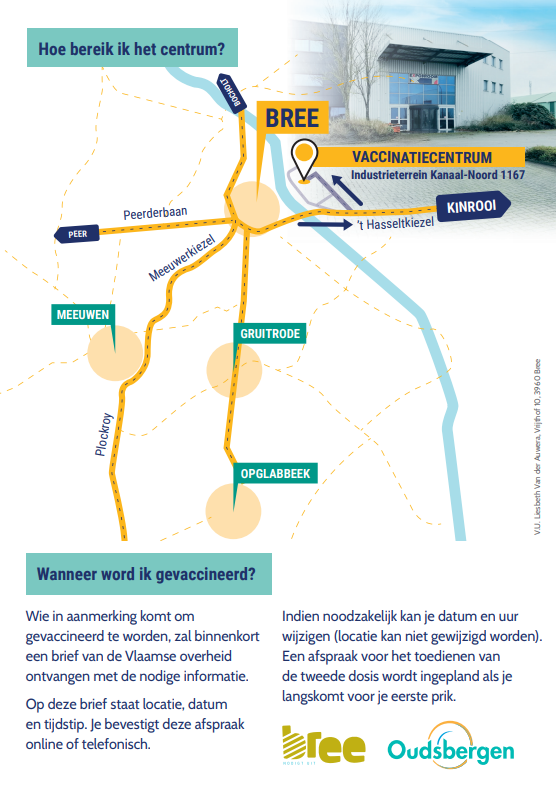 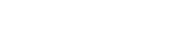 Tijdlijn ifv mijlpalen centrum
Sensibiliseren - locatie
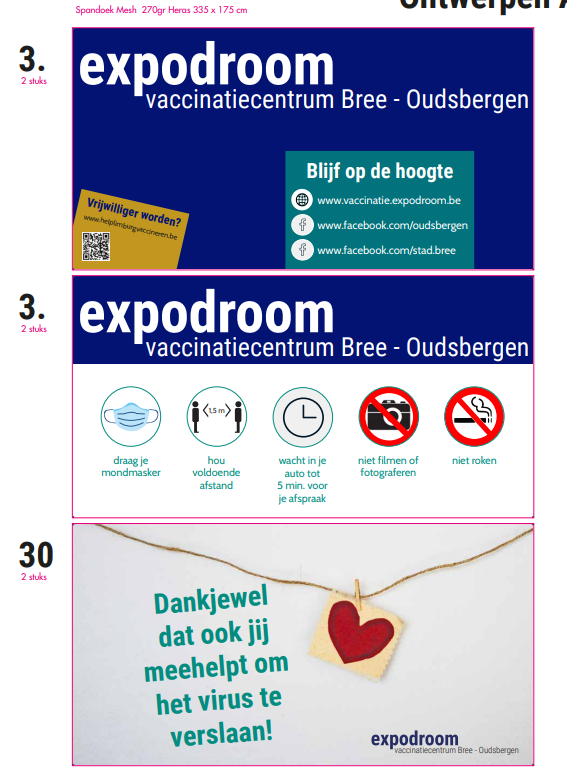 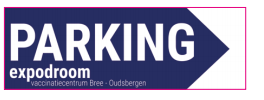 Producten in de maak

Duidelijke plannetjes
VC in ruime omgeving
Plattegrond bezoekers
Bereikbaarheidsplan

Signalisatie in en uit gebouw
Route
Beleving/marketing
Levering 29/1

Filmpje GoPro: ‘hoe verloopt een bezoek aan ons VC?’

Foto’s voor-na: Expodroom The Make-Over
Archiefbeelden hoogdagen in de expodroom voor tijdens wachten
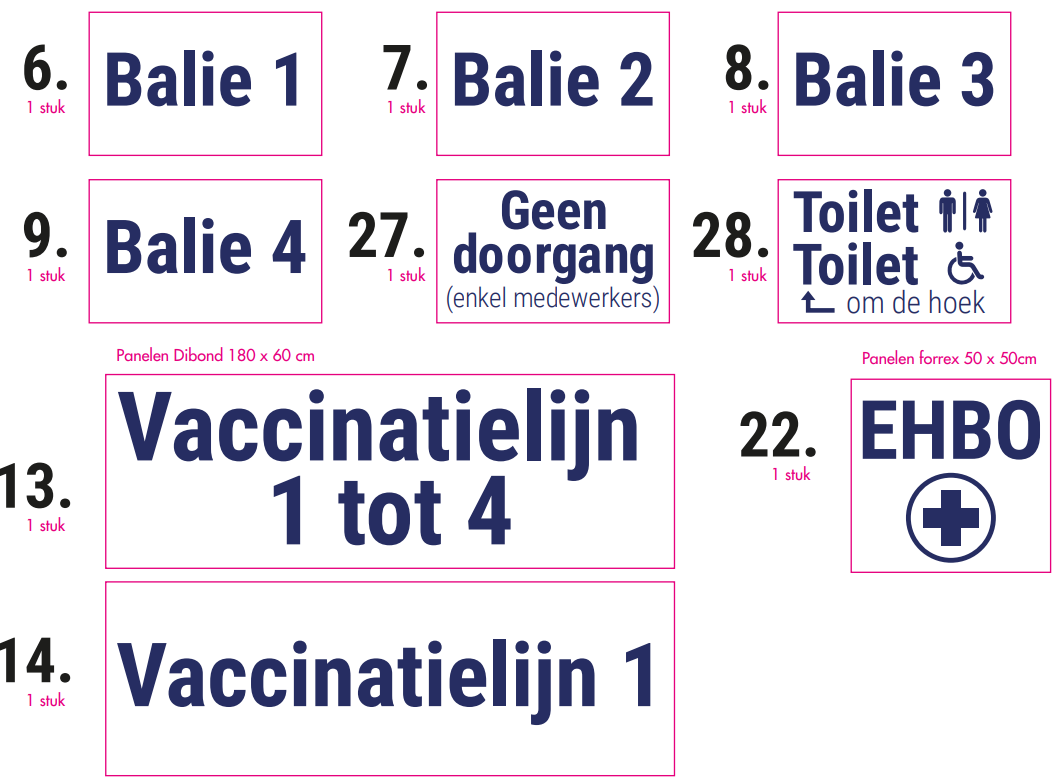 Sensibiliseren - vaccinatiebereidheid
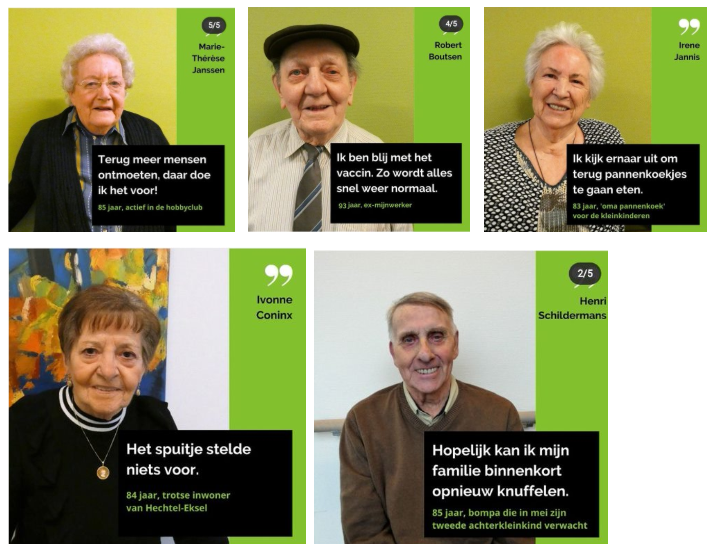 Producten in de maak
Reportage eerste vaccinaties inwoners

Getuigenissen lokale helden

Selfie in wachtruimte 

Dankjewel-gadget in wachtruimte

Campagne per doelgroep vrijetijdsdiensten
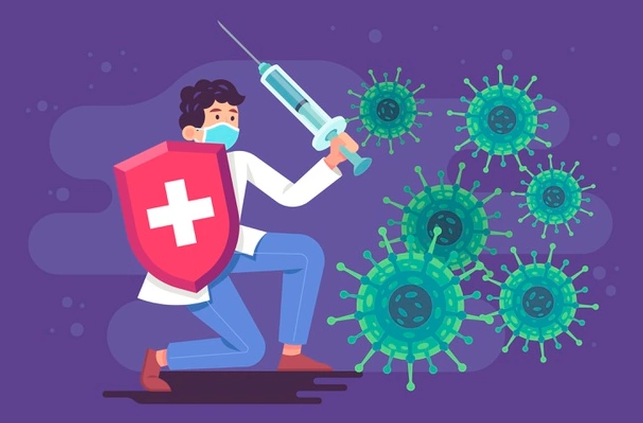 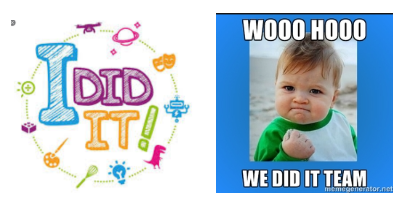 Communicatie medewerkers/vrijwilligers
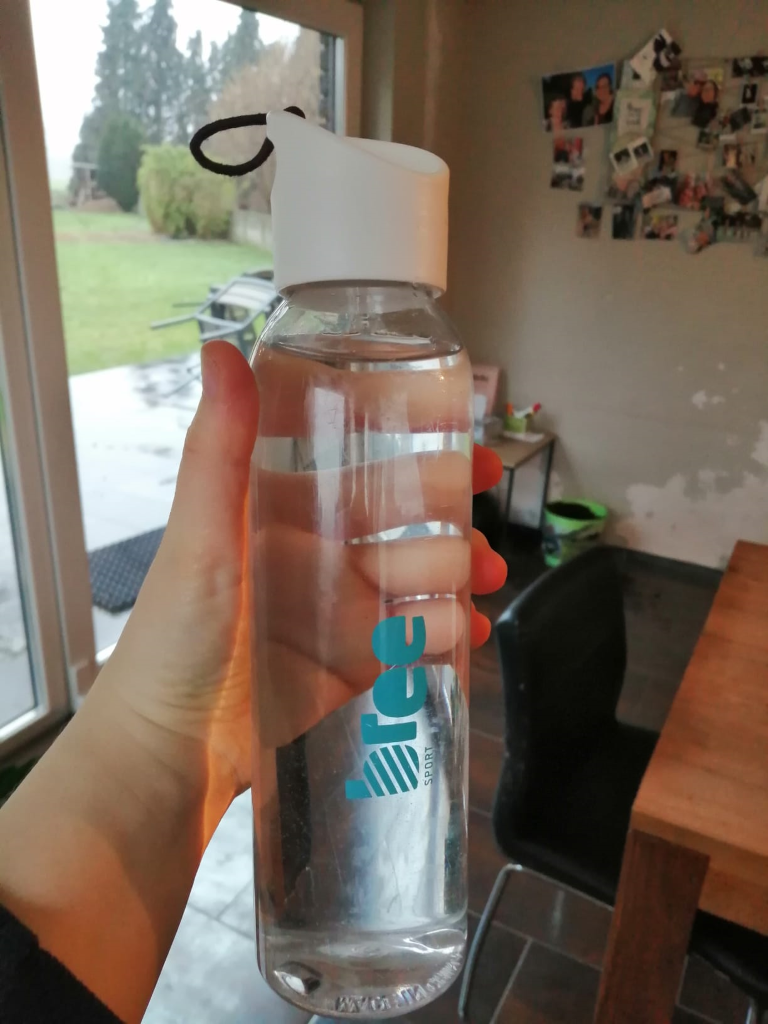 Todo HR-manager 
Verwerking aanmeldingen
Personeelsplanning

Ondersteuning door communicatie
Promotie inschrijven vrijwilligers
Bestellen gadgets huisstijl
Signalisatie medewerkers
Feelgood medewerkerslounge
Dankjewel achteraf
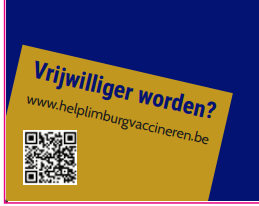 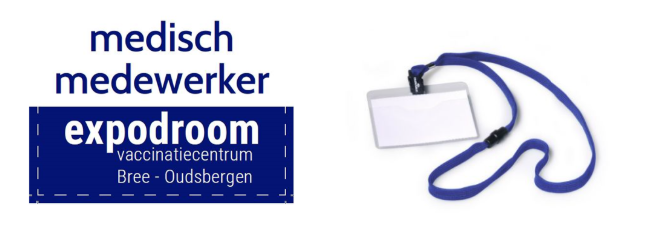 Kostenplaatje communicatie opstart januari
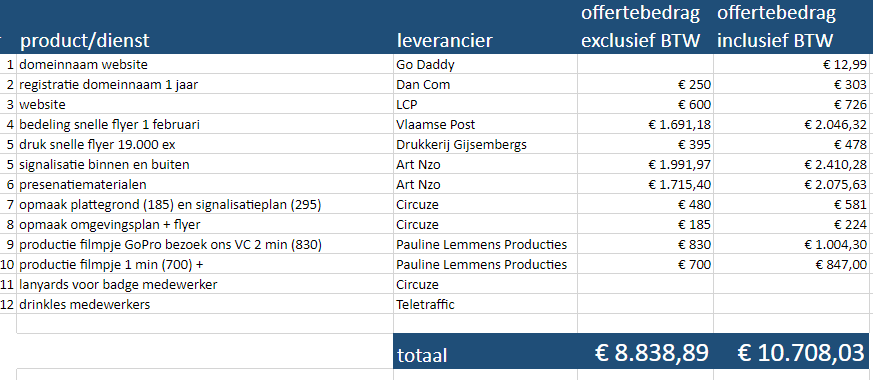 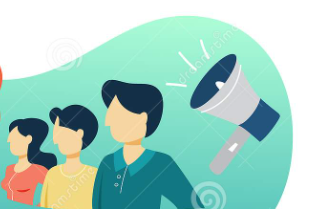 Communicatieteam
Nieuwe mix
Goede start!
v.l.n.r.

Michiel: pers, logo en website
Michiel.tijskens@oudsbergen.be
0497 29 12 60

Katinka: huisstijl, webmaster, video
Katinka.postelmans@oudsbergen.be
0496 30 13 26

Katrijn: layout, foto, social media
Katrijn.vanrijsbergen@bree.be
0495 70 04 14

Tine: planning, signalisatie, gadgets
Tine.meus@bree.be
0496 22 47 12
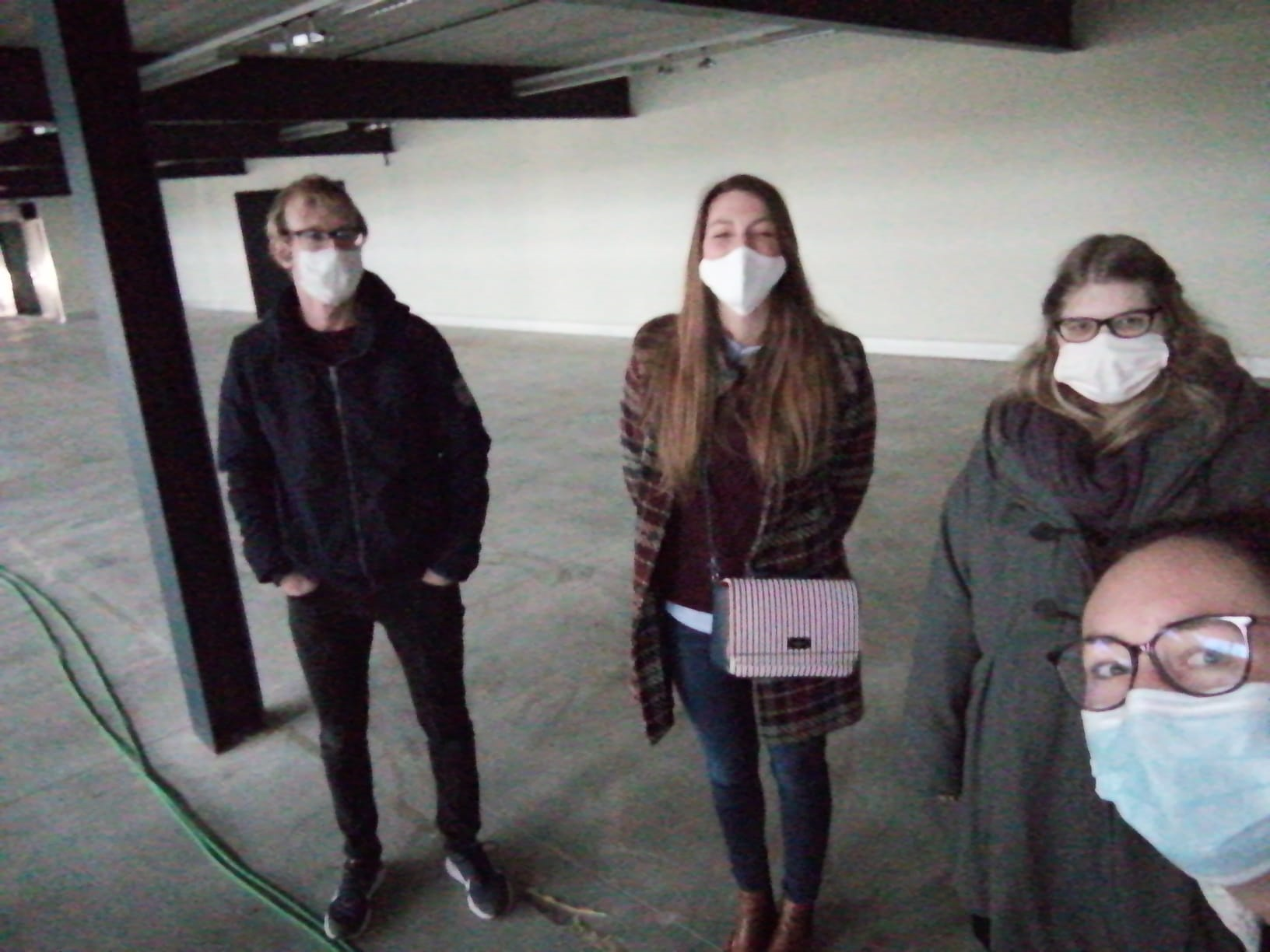